Способы иммобилизации и переноски пострадавшего
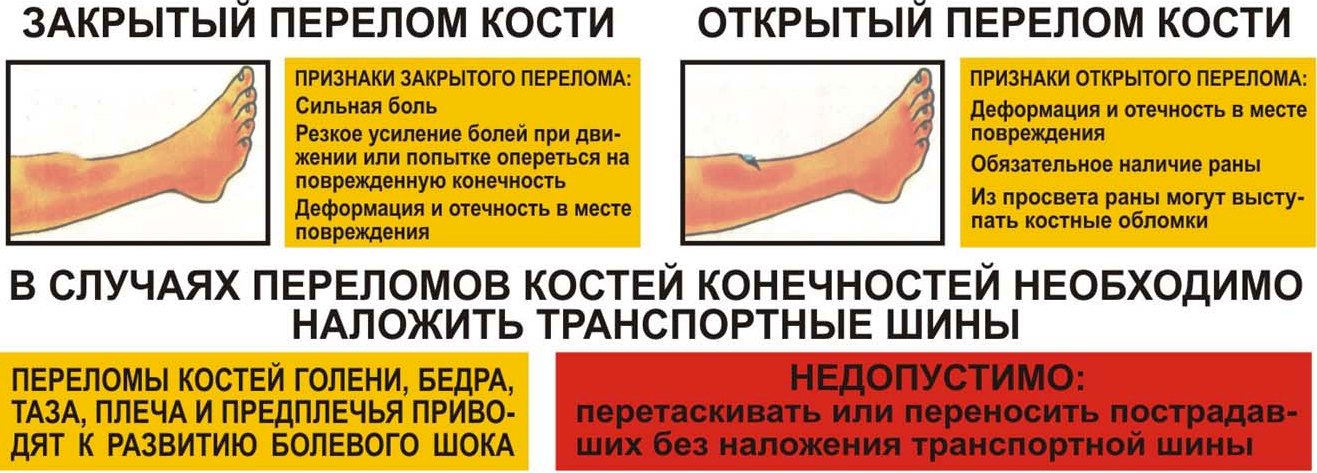 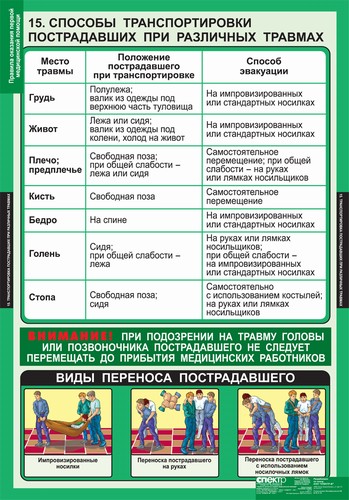 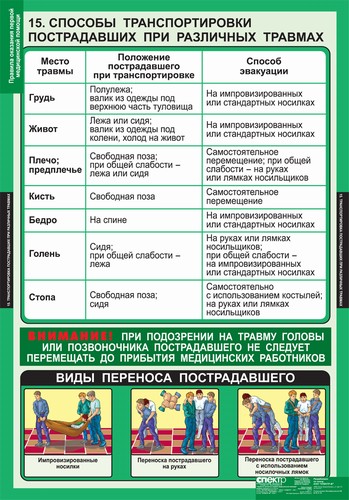 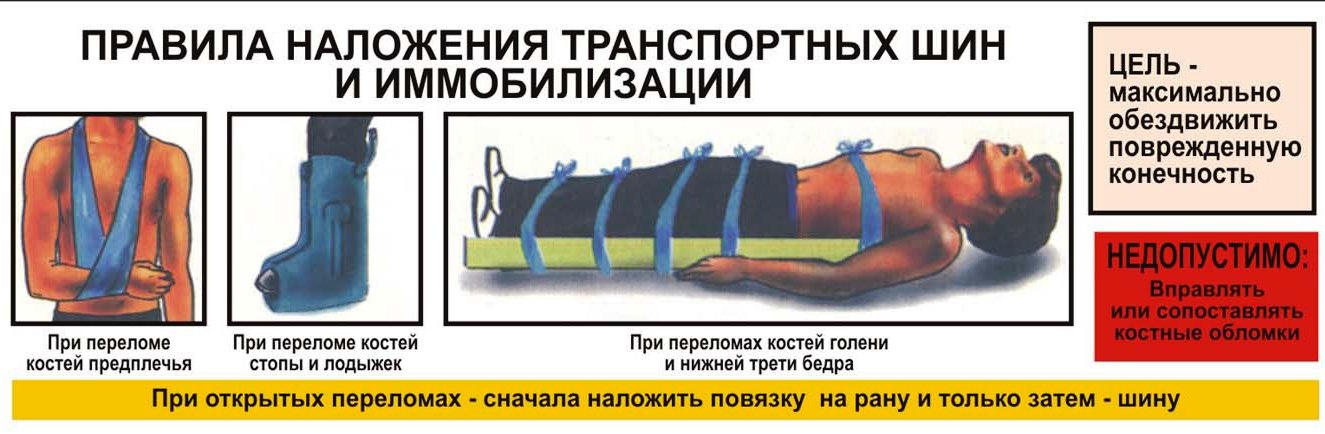 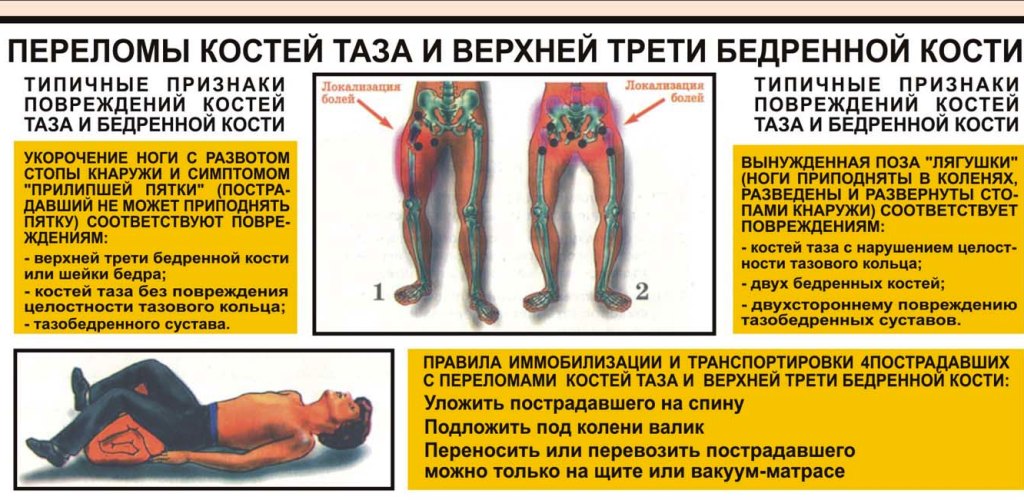 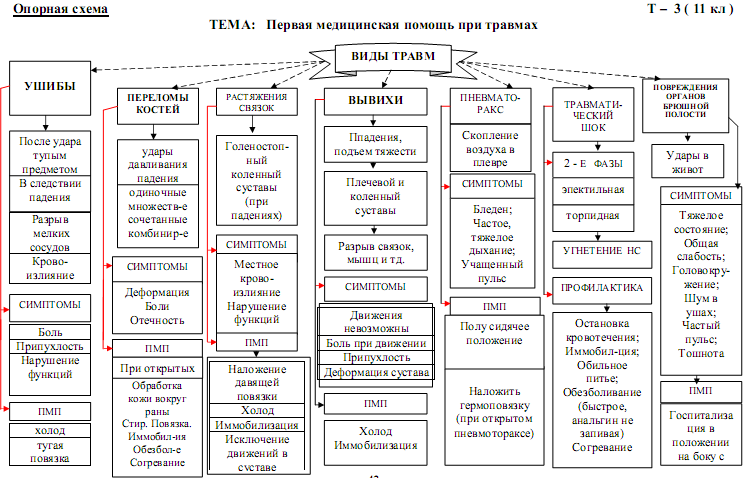